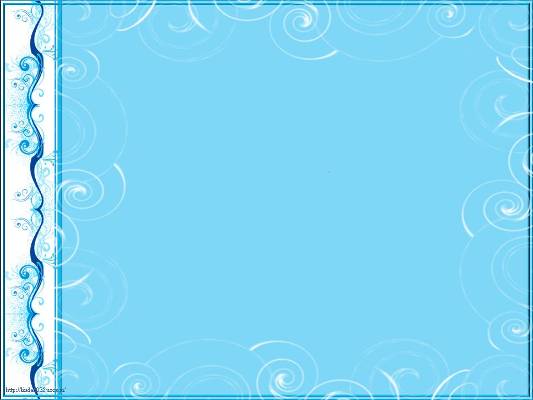 Государственное бюджетное дошкольное образовательное учреждение детский сад №42 компенсирующего вида Колпинского района Санкт-Петербурга
Два шага до чуда
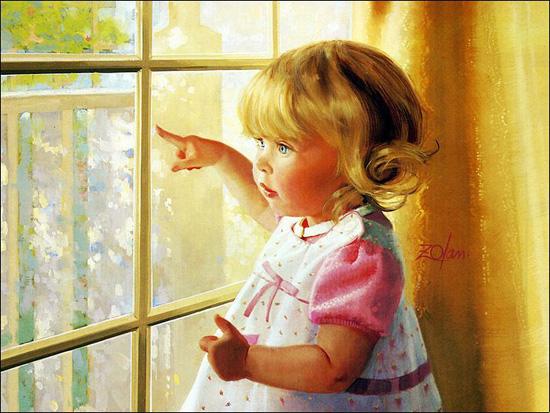 Знакомство со стеклом
Воспитатель ГБДОУ №42
Шатилова А.А
Изготовление стекла
Стекло, как известно, делается из песка, извести и соды. Но само оно не похоже ни на известь, ни на соду, ни на песок.
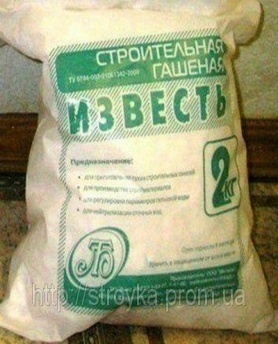 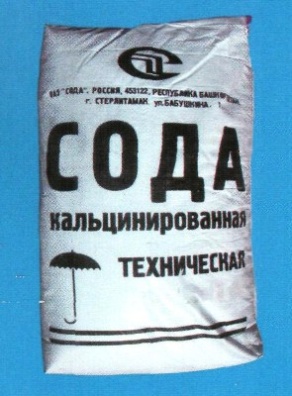 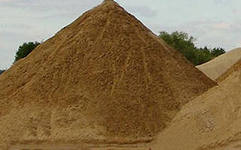 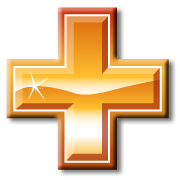 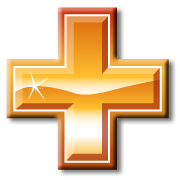 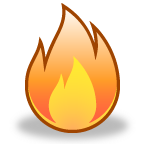 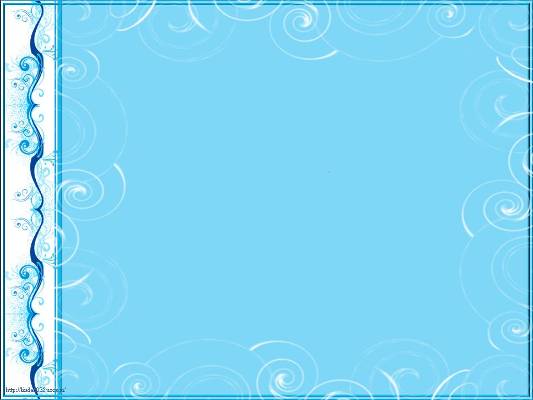 Знакомство с веществом
Знакомство с веществом
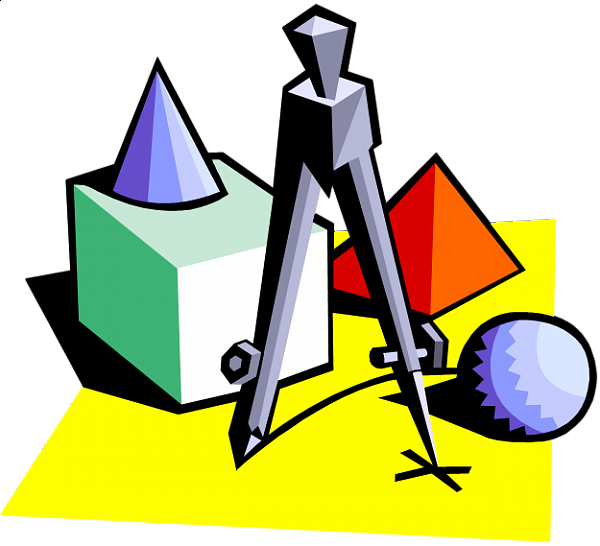 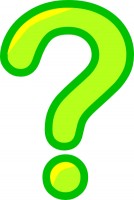 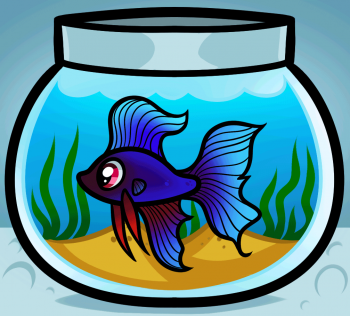 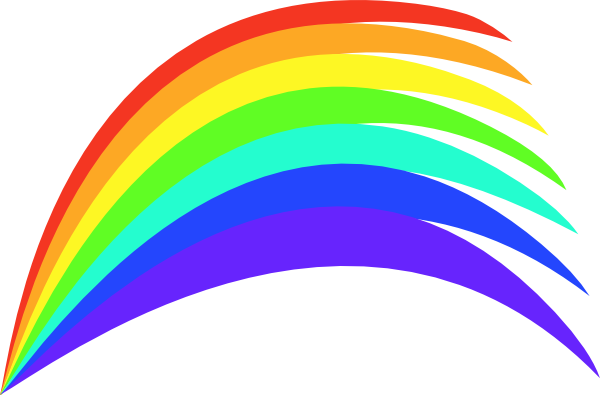 вещество
форма
цвет
прозрачность
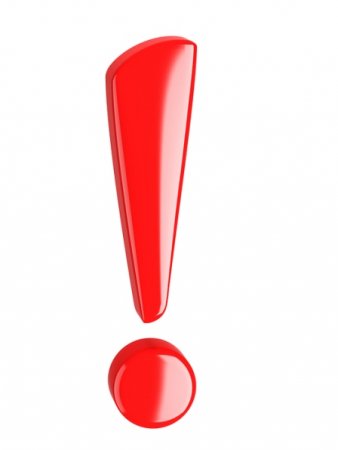 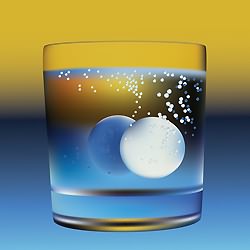 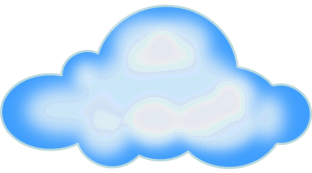 растворимость
состояние вещества
применение
Правила поведения в лаборатории
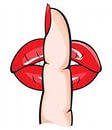 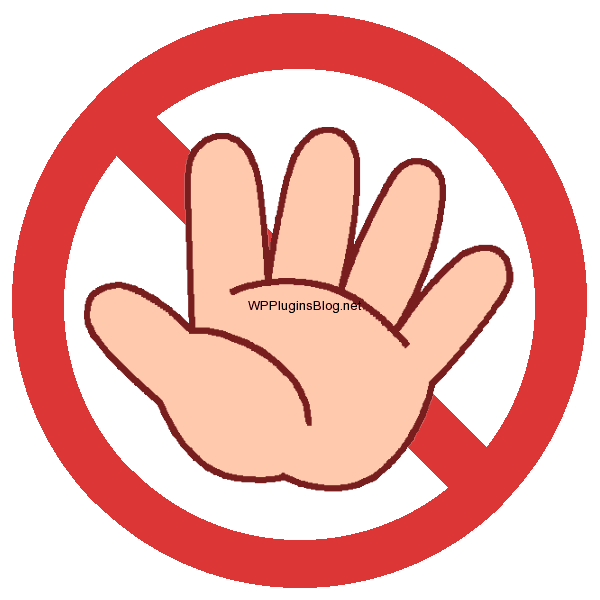 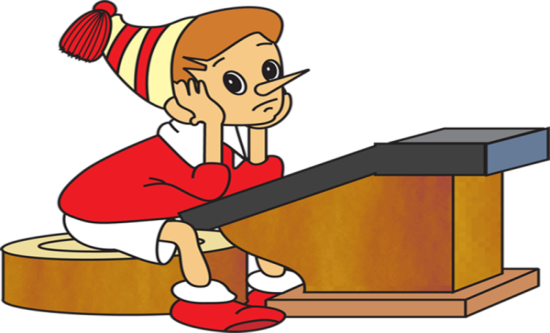 Не трогать без разрешения
Не кричать
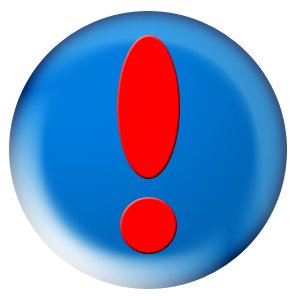 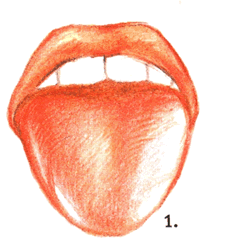 Работать только на своем месте
Соблюдать осторожность
Не пробовать на вкус
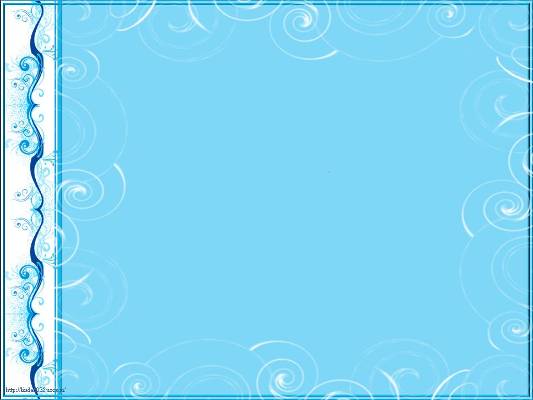 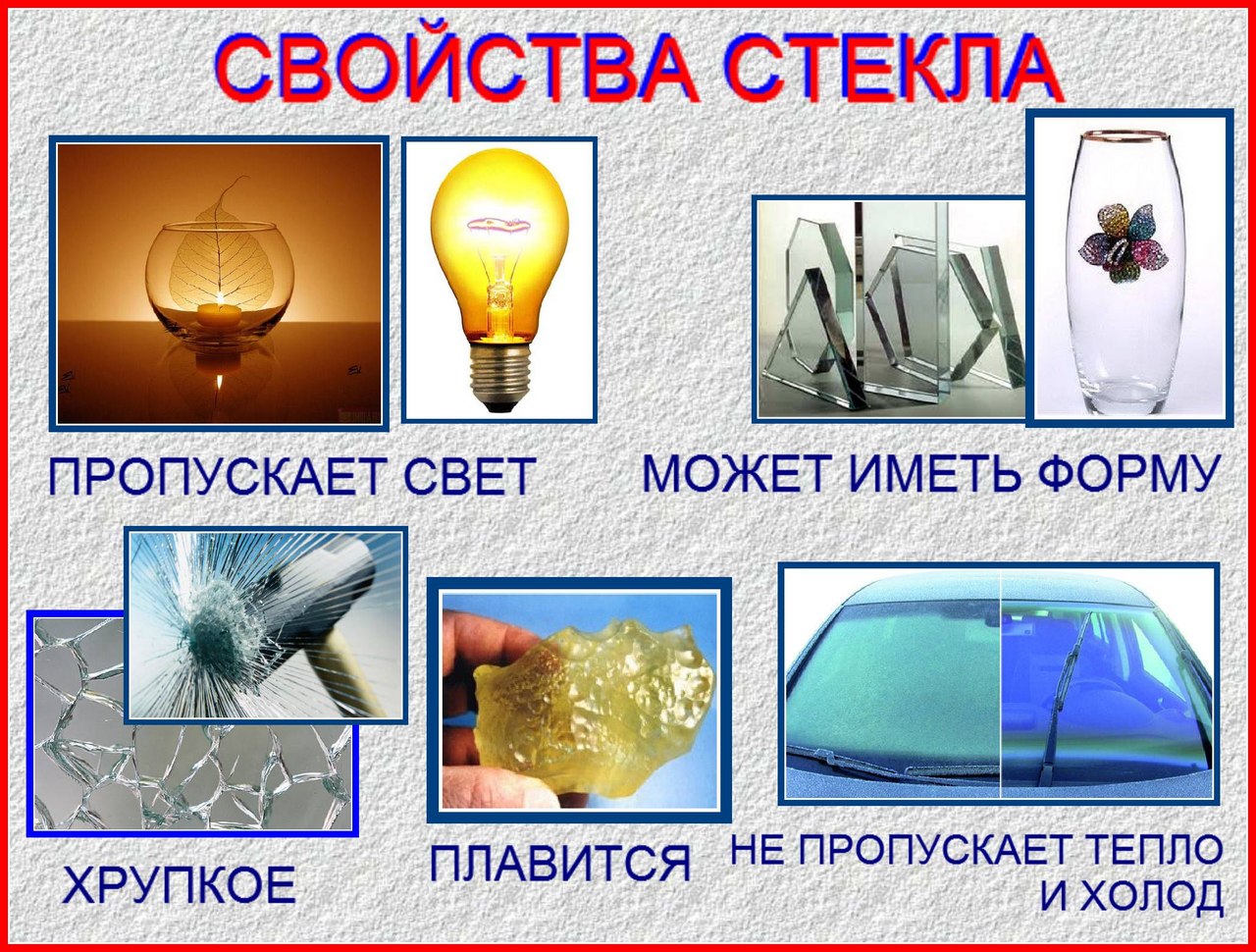 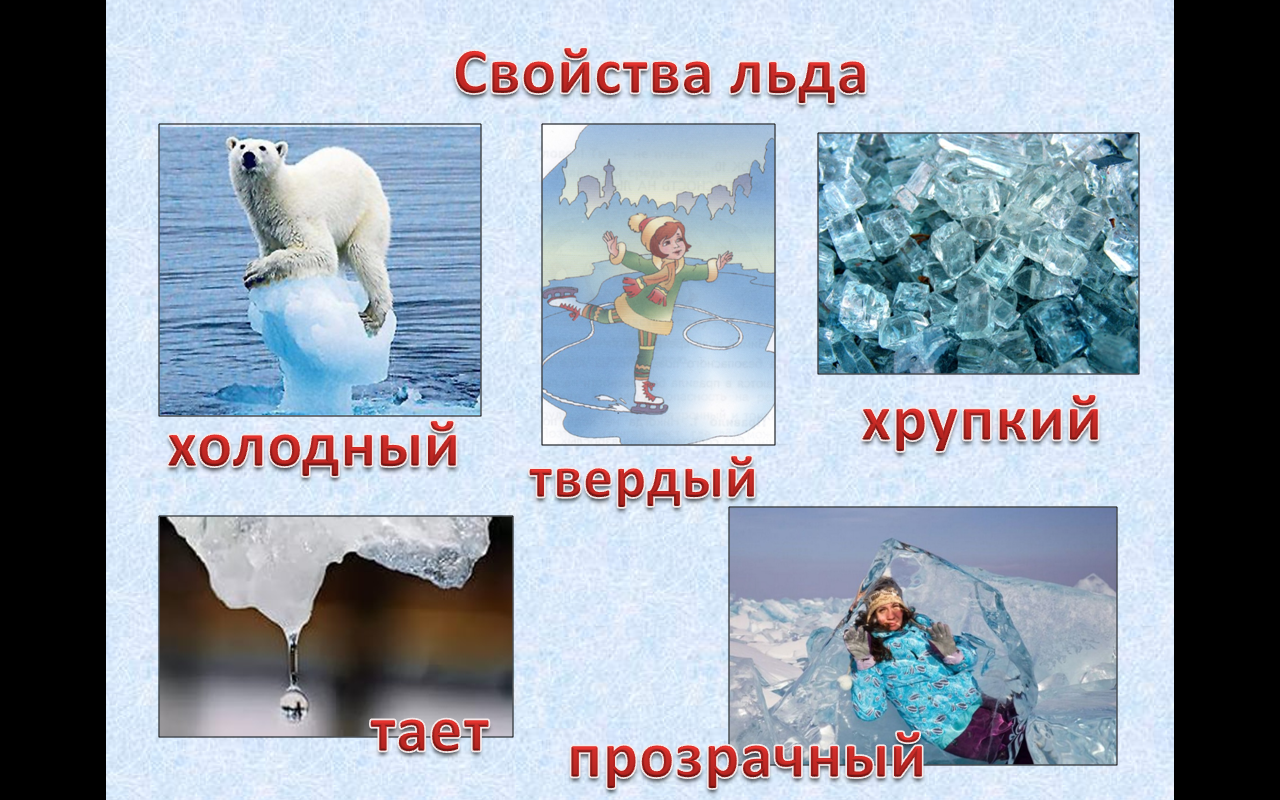 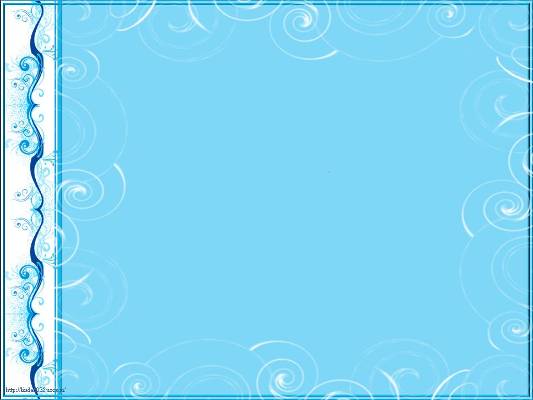 Общие свойства стекла и льда
Пропускают свет
Хрупкие
Прозрачные
Холодные
Имеют вес
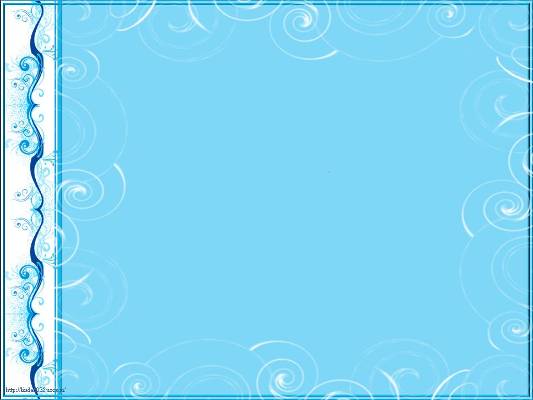 Применение стекла
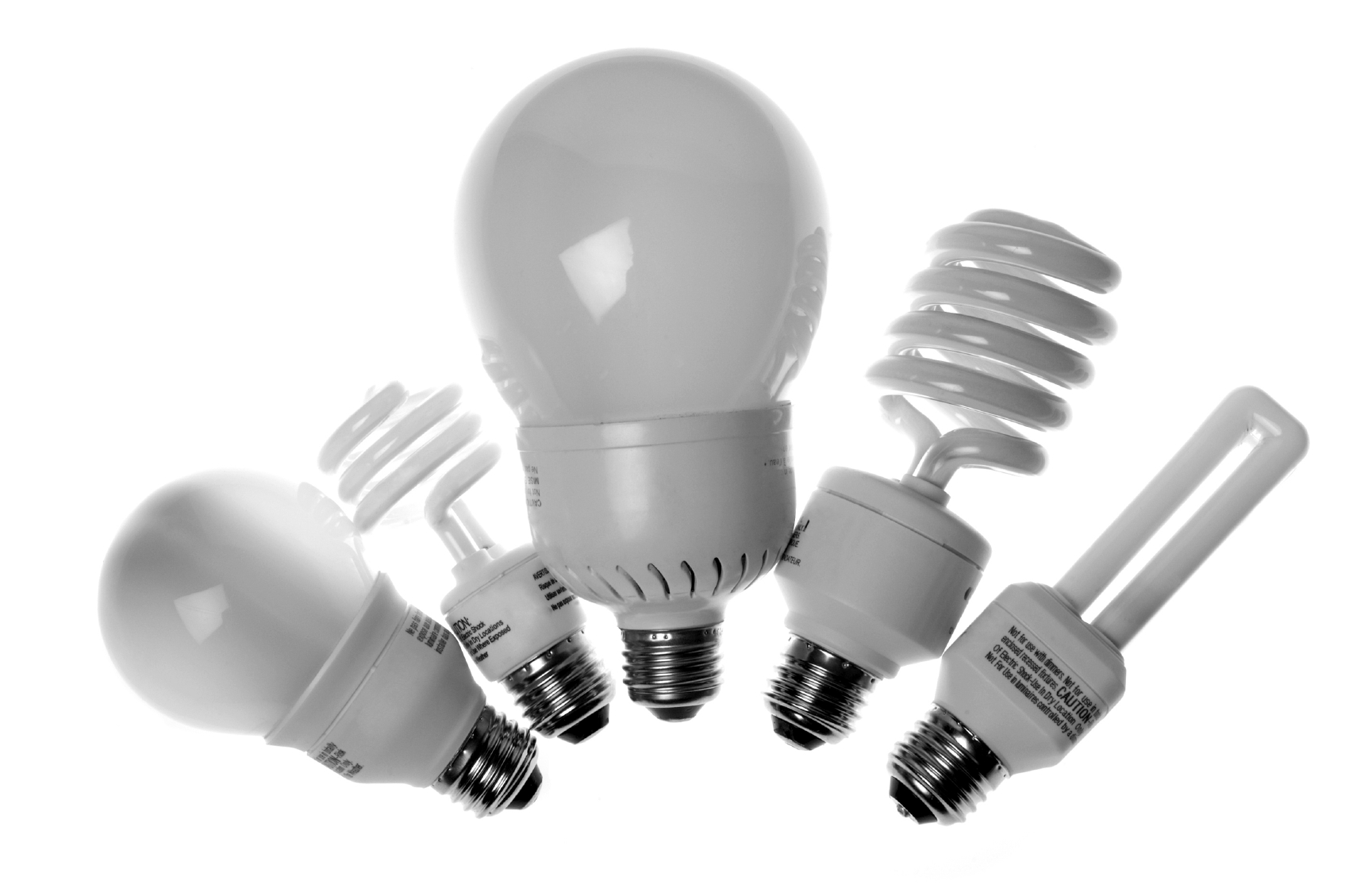 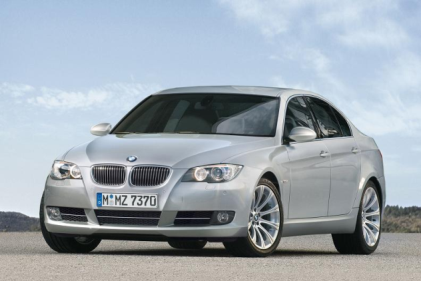 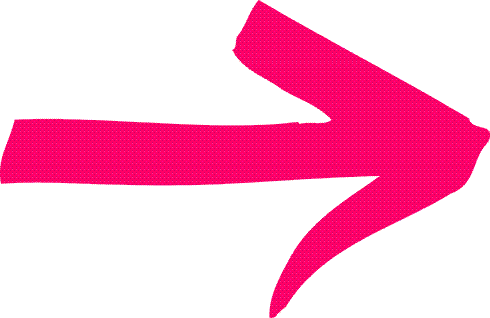 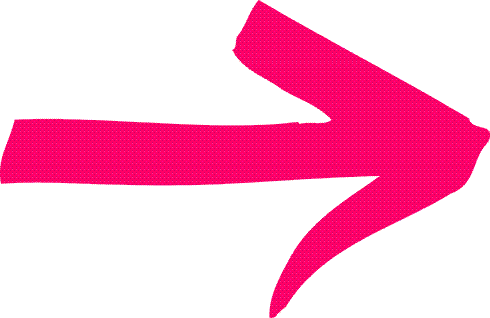 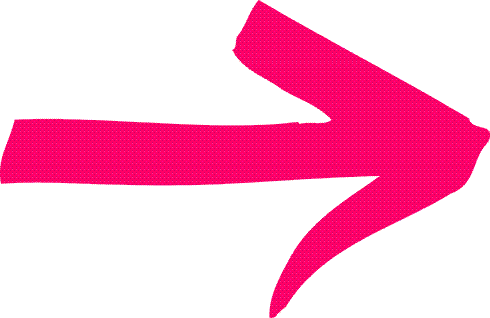 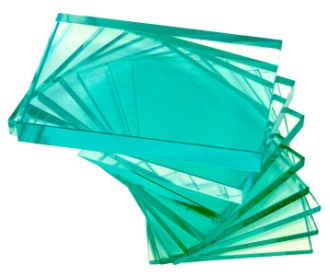 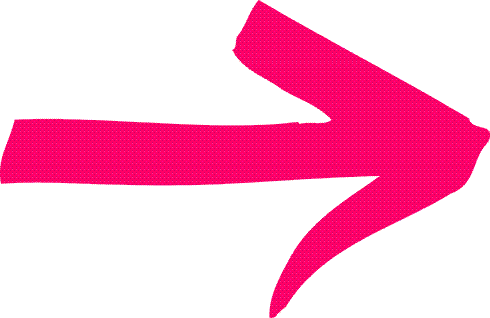 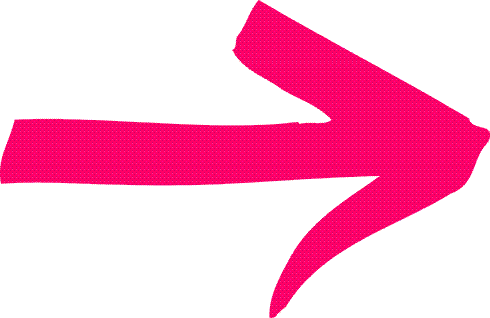 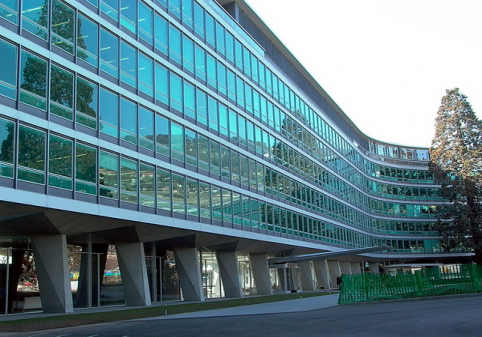 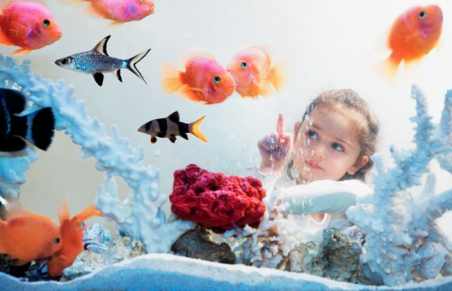 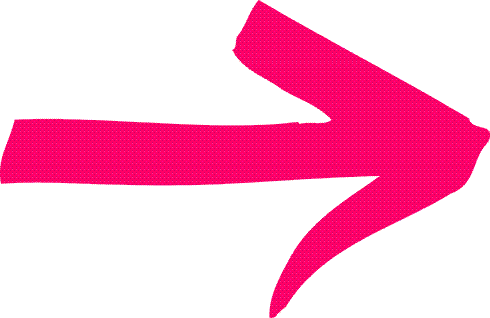 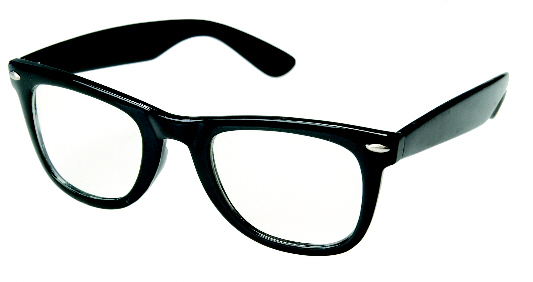 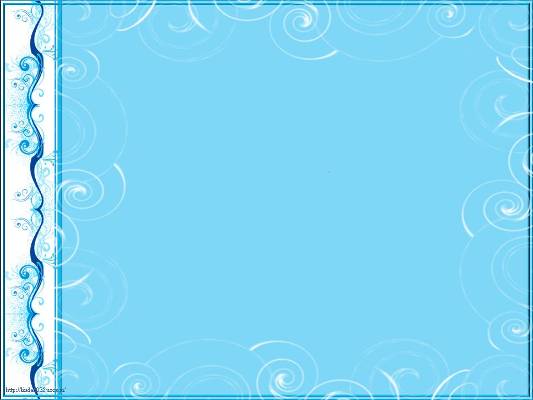 Применение льда
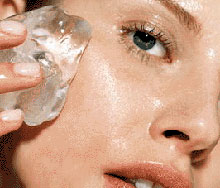 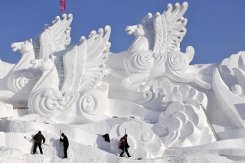 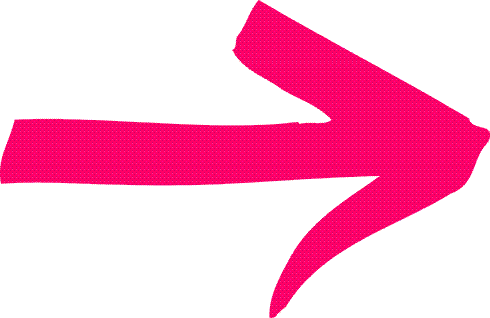 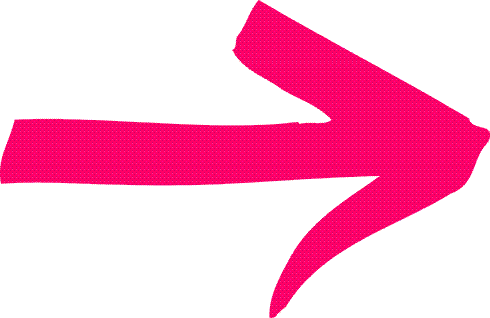 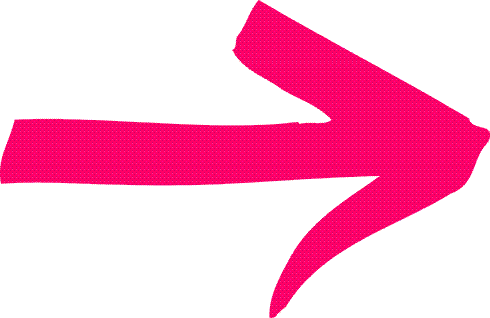 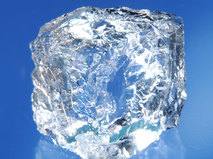 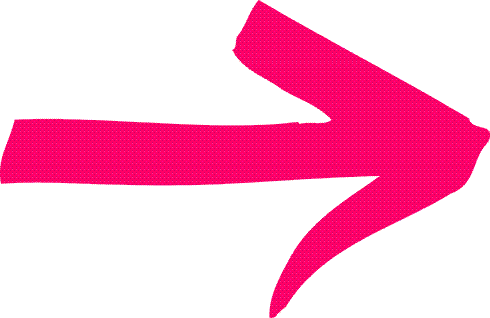 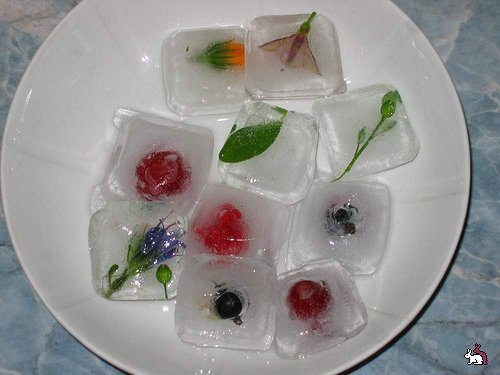 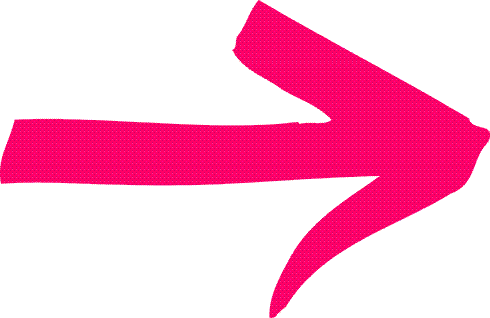 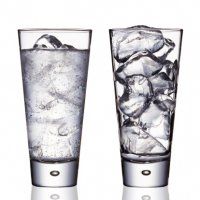 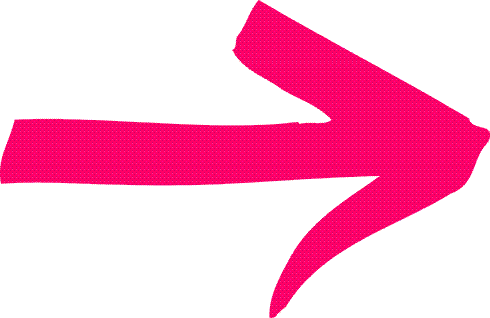 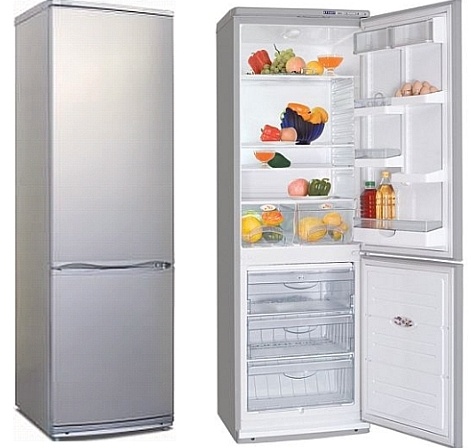 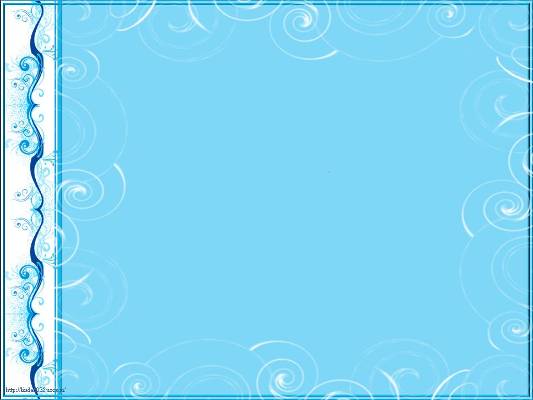 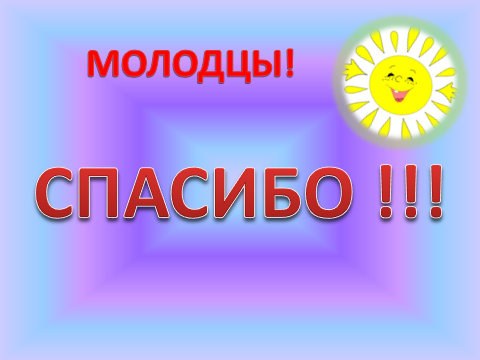